Summer Positions and Exits Collection
March 2023
1
Agenda
Summer Collection
Wrap Up
2
Summer PEC
3
Summer EOY Collection
The Virginia Department of Education is interested in knowing the number of teacher vacancies by division as of the first day of the new school year. For the purposes of this collection, vacancies include any teaching positions that are unfilled, held by a board certified substitute, or by an individual without appropriate licensure credentials. 

The Summer Collection will be a brief survey to realize the total number of vacancies (actual or anticipated) for your school division.
4
[Speaker Notes: The Summer Collection will be a brief survey to realize the total number of vacancies (actual or anticipated) for your school division.]
Summer EOY Questions
Provide the division’s total number of teacher vacancies as of the first day of the new school year.

Provide the division’s total number of teacher vacancies for each of the top five critical shortage areas listed below, as of the first day of the new school year. 
Elementary Education PreK-6
Special Education
Middle Education Grades 6-8
Career and Technical Education
Mathematics Grades 6-12 (including Algebra 1)
5
Summer EOY Questions
Compared to the start of the last school year, the teacher vacancies in my division are:
Much better 
Somewhat better 
About the same 
Somewhat worse 
Much worse 

Use the space below to provide any additional details on your school division’s vacancies.
6
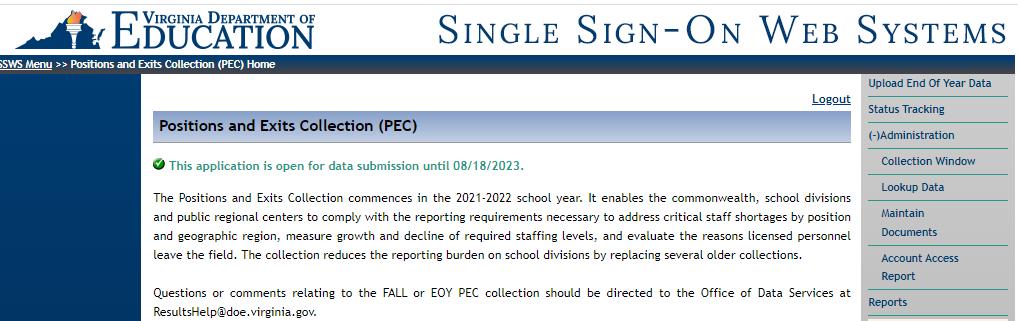 Summer Survey
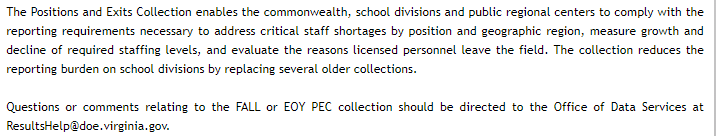 7
[Speaker Notes: To access the Summer Collection, log on to SSWS and click on your PEC link.  The Summer Survey will be an option on the right menu.]
Wrap Up
8
[Speaker Notes: Let’s wrap up this webinar with other information to help you with your EOY PEC file submission.]
Internal Help for your Division
Assistance with file layouts and uploading files in SSWS
Student Record Collection contact
Master Schedule Collection contact
Assistance with access to the PEC application in SSWS
SSWS Account Manager
SSWS back-up Account Manager
Education Registry Application contact
Assistance with setting up local approvers
SSWS Account Manager
SSWS back-up Account Manager
Education Registry Application contact
9
Data Reporting Timeline
Division-level data gathering is ongoing July 1, 2022 - June 30, 2023

March 15:  	Training Webinar (full version)
March 28:		Training Webinar (refresher)
July 6: 		EOY PEC Window Opens (Planned) 
July 28:		EOY PEC Successful Submission Due 
August 1:    		Summer PEC Opens 
August 7:    		Summer PEC Closes 
August 18:     	EOY PEC Final Verification Due
[Speaker Notes: Here’s the timeline we are working with.  We want to give proper notice so that we will meet our deadlines.]
Contact Information
Positions & Exits Collection web site
https://www.doe.virginia.gov/data-policy-funding/data-reports/data-collection/positions-and-exits-collection

Aleta Fonville, Specialist, Office of Data Services
Email: aleta.fonville@doe.virginia.gov or
          resultshelp@doe.virginia.gov 

Maggie Clemmons, Director, Office of Licensure and School Leadership
Email:  maggie.clemmons@doe.virginia.gov
[Speaker Notes: Other contact information:]
Thank YouFor Your Time and Attention
12